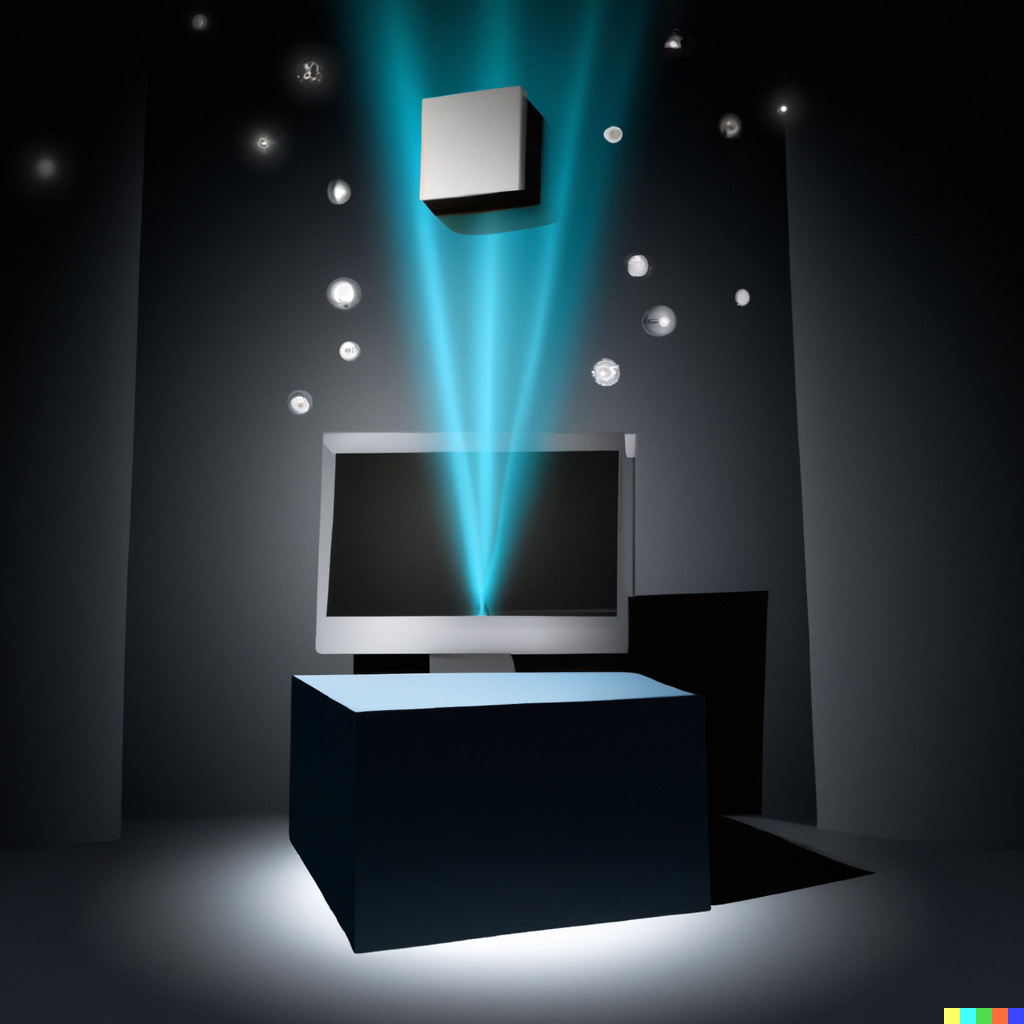 CS151Complexity Theory
Lecture 15
May 23, 2023
Arthur-Merlin Games
May 23, 2023
CS151 Lecture 15
Arthur-Merlin Games
May 23, 2023
CS151 Lecture 15
Arthur-Merlin Games
order reversed
May 23, 2023
CS151 Lecture 15
MA and AM
May 23, 2023
CS151 Lecture 15
MA and AM
May 23, 2023
CS151 Lecture 15
MA and AM
Π2
Σ2
AM
coAM
MA
coMA
NP
coNP
P
May 23, 2023
CS151 Lecture 15
MA and AM
May 23, 2023
CS151 Lecture 15
MA and AM
May 23, 2023
CS151 Lecture 15
Back to Graph Isomorphism
May 23, 2023
CS151 Lecture 15
MA and AM
May 23, 2023
CS151 Lecture 15
MA and AM
Π2
Σ2
AM
coAM
MA
coMA
NP
coNP
P
May 23, 2023
CS151 Lecture 15
Derandomization revisited
AM
MA
NP
G
seed
output string
t bits
u bits
May 23, 2023
CS151 Lecture 15
Using PRGs for MA
May 23, 2023
CS151 Lecture 15
Using PRGs for MA
poly(n)
poly-time
May 23, 2023
CS151 Lecture 15
MA and AM
(under a hardness assumption)
Π2
Σ2
AM
coAM
MA
coMA
NP
coNP
P
May 23, 2023
CS151 Lecture 15
MA and AM
(under a hardness assumption)
Π2
Σ2
AM
coAM
NP
= coMA
MA =
coNP
P
What about AM, coAM?
May 23, 2023
CS151 Lecture 15
Derandomization revisited
May 23, 2023
CS151 Lecture 15
Oracle circuits
x1
x2
x3
…
xn
A-oracle circuit C
also allow “A-oracle gates”
A
x
May 23, 2023
CS151 Lecture 15
Relativized versions
Theorem: If E contains functions that require size 2Ω(n) A-oracle circuits, then E contains functions that are 2Ω(n) -unapproximable by A-oracle circuits.
Recall proof:
encode truth table to get hard function
if approximable by s(n)-size circuits, then use those circuits to compute original function by size s(n)O(1)-size circuits. Contradiction.
May 23, 2023
CS151 Lecture 15
Relativized versions
m:
0
1
1
0
0
0
1
0
0
1
1
0
0
0
1
0
0
0
0
1
0
small A-oracle circuit C approximating f’
Enc(m):
R:
0
0
1
0
1
0
1
0
0
0
1
0
0
small A-oracle circuit computing f exactly
decoding procedure
C
D
f(i)
May 23, 2023
CS151 Lecture 15
Relativized versions
May 23, 2023
CS151 Lecture 15
Relativized versions
Gn(y)=flog n(y|S1)◦flog n(y|S2)◦…◦flog n(y|Sm)
flog n:
010100101111101010111001010
doesn’t fool A-oracle circuit of size s:
|Prx[C(x) = 1] – Pry[C( Gn(y) ) = 1]| > ε
implies A-oracle circuit P of size s’ = s + O(m):
Pry[P(Gn(y)1…i-1) = Gn(y)i]  > ½ + ε/m
May 23, 2023
CS151 Lecture 15
Relativized versions
Gn(y)=flog n(y|S1)◦flog n(y|S2)◦…◦flog n(y|Sm)
flog n:
010100101111101010111001010
output     flog n(y ’)
A-oracle circuit approximating f
P
y’
hardwired tables
May 23, 2023
CS151 Lecture 15
Using PRGs for AM
1 SAT query, accepts iff answer is “yes”
May 23, 2023
CS151 Lecture 15
Using PRGs for AM
May 23, 2023
CS151 Lecture 15
Relativized versions
May 23, 2023
CS151 Lecture 15
MA and AM
(under a hardness assumption)
Π2
Σ2
AM
coAM
NP
= coMA
MA =
coNP
P
May 23, 2023
CS151 Lecture 15
MA and AM
(under a hardness assumption)
Π2
Σ2
AM =
NP
= coMA
= coAM
MA =
coNP
P
May 23, 2023
CS151 Lecture 15
New topic(s)
Optimization problems, 
Approximation Algorithms, 
and 
Probabilistically Checkable Proofs
May 23, 2023
CS151 Lecture 15
Optimization Problems
many hard problems (especially NP-hard) are optimization problems
e.g. find shortest TSP tour
e.g. find smallest vertex cover 
e.g. find largest clique

may be minimization or maximization problem
“opt” = value of optimal solution
May 23, 2023
CS151 Lecture 15
Approximation Algorithms
often happy with approximately optimal solution
warning: lots of heuristics
we want approximation algorithm with guaranteed approximation ratio of r
meaning: on every input x, output is guaranteed to have value 
			at most r*opt for minimization
			at least opt/r for maximization
May 23, 2023
CS151 Lecture 15
Approximation Algorithms
Example approximation algorithm:
Recall:

Vertex Cover (VC): given a graph G, what is the smallest subset of vertices that touch every edge?

NP-complete
May 23, 2023
CS151 Lecture 15
Approximation Algorithms
May 23, 2023
CS151 Lecture 15
Approximation Algorithms
diverse array of ratios achievable
some examples:
(min) Vertex Cover: 2 
MAX-3-SAT (find assignment satisfying largest # clauses): 8/7 
(min) Set Cover: ln n
(max) Clique: n/log2n
(max) Knapsack: (1 + ε) for any ε > 0
May 23, 2023
CS151 Lecture 15
Approximation Algorithms
(max) Knapsack: (1 + ε) for any ε > 0 

called Polynomial Time Approximation Scheme (PTAS)
algorithm runs in poly time for every fixed ε>0
poor dependence on ε allowed
If all NP optimization problems had a PTAS, almost like P = NP (!)
May 23, 2023
CS151 Lecture 15
Approximation Algorithms
A job for complexity: How to explain failure to do better than ratios on previous slide?
just like: how to explain failure to find poly-time algorithm for SAT...
first guess: probably NP-hard
what is needed to show this?
“gap-producing” reduction from NP-complete problem L1 to L2
May 23, 2023
CS151 Lecture 15
Approximation Algorithms
“gap-producing” reduction from NP-complete problem L1 to L2
rk
no
f
opt
yes
k
L1
L2 (min. problem)
May 23, 2023
CS151 Lecture 15
Gap producing reductions
May 23, 2023
CS151 Lecture 15
Gap producing reductions
no
yes
rk
k
no
yes
f
f
yes
no
k
k/r
yes
no
L1
L2 (min.)
L1
L2 (max.)
Main purpose:
r-approximation algorithm for L2 distinguishes between f(yes) and f(no); can use to decide L1 
“NP-hard to approximate to within r”
May 23, 2023
CS151 Lecture 15
Gap preserving reductions
gap-producing reduction difficult (more later)
but gap-preserving reductions easier
yes
yes
r’k’
Warning:  many reductions not gap-preserving
rk
f
k’
k
no
no
L2 (min.)
L1 (min.)
May 23, 2023
CS151 Lecture 15
Gap preserving reductions
constants
May 23, 2023
CS151 Lecture 15
MAX-k-SAT
Missing link: first gap-producing reduction 
history’s guide
it should have something to do with SAT
Definition: MAX-k-SAT with gap ε
instance: k-CNF φ
YES: some assignment satisfies all clauses
NO: no assignment satisfies more than (1 – ε) fraction of clauses
May 23, 2023
CS151 Lecture 15
Proof systems viewpoint
May 23, 2023
CS151 Lecture 15
Proof systems viewpoint
May 23, 2023
CS151 Lecture 15
Proof systems viewpoint
May 23, 2023
CS151 Lecture 15